United Nations Development Programme
Japan-Caribbean Climate Change Partnership
Project Overview
Yoko Ebisawa, Project Manager
Inception Workshop
26 January 2015
Barbados
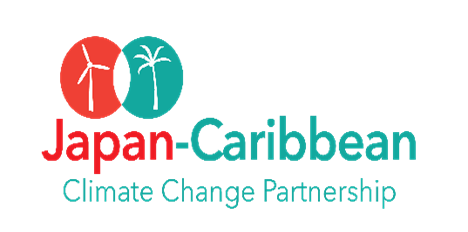 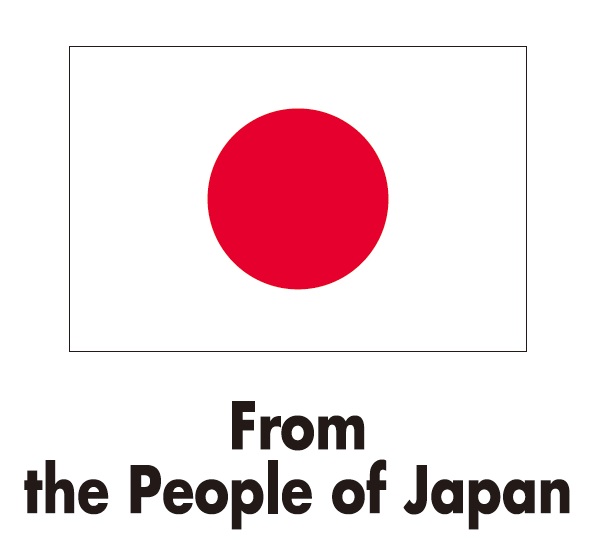 Background
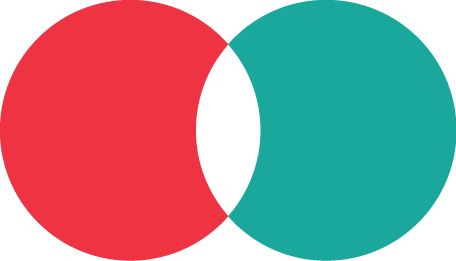 July 2014	Agreement between the Prime 			Minister of Japan and 				Heads of CARICOM Member States
		
		Negotiation with the countries

Mar 2015	Project Appraisal Committee
May 2015	Project commenced preparation 			stage
Oct 2015	1st Board Meeting
Jan 2016	Inception Workshop and Launch
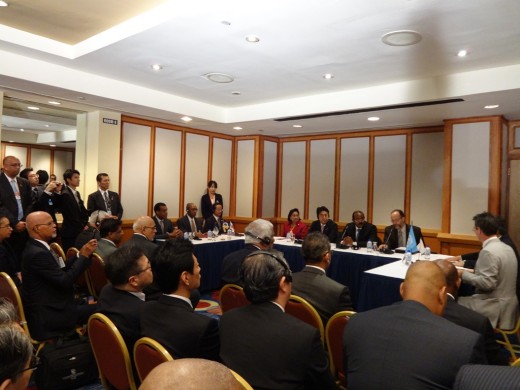 General Overview
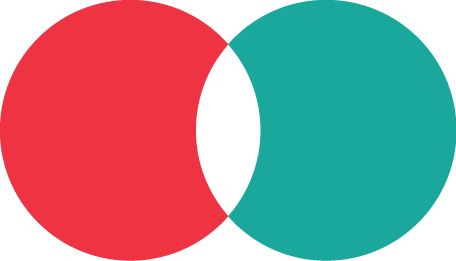 Duration: May 2015 until December 2017
Donor: the Government of Japan
Total Resource: JPY 1,526,000,000 (USD equivalent 15,000,000)
Target Countries: 
Belize, Dominica, Grenada, Guyana, Jamaica, Saint Lucia, St. Vincent and the Grenadines, and Suriname
Implemented by: UNDP
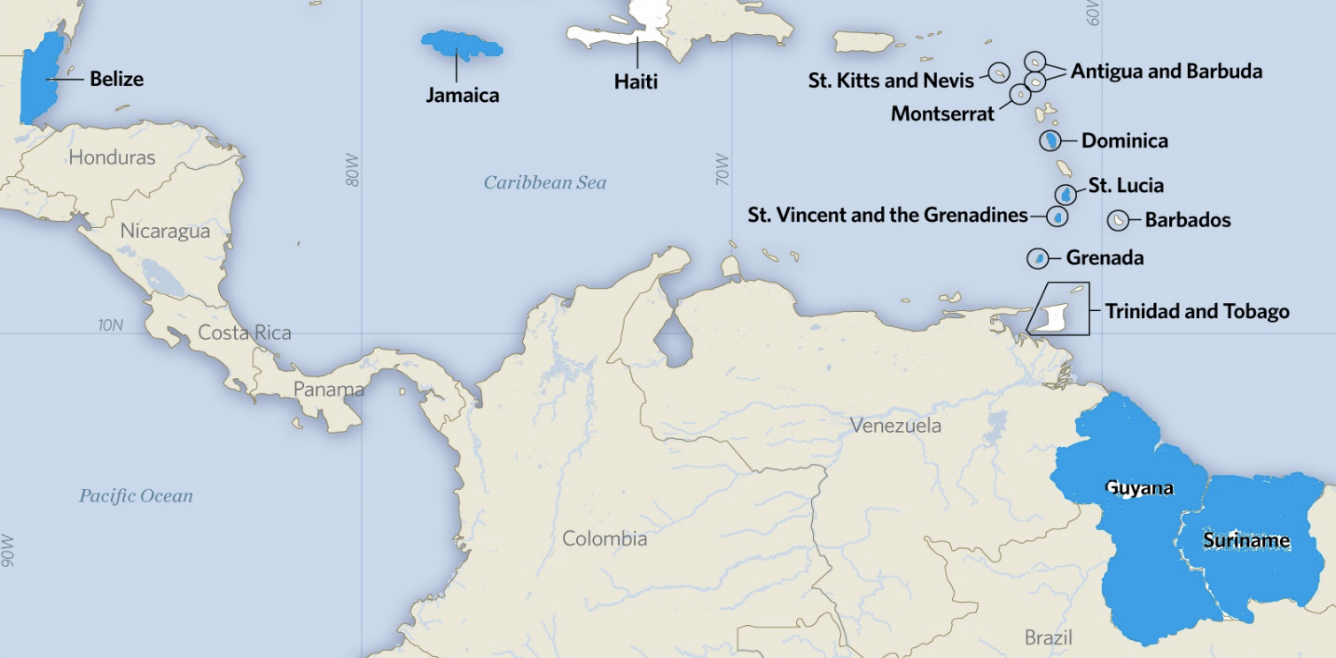 Outcomes
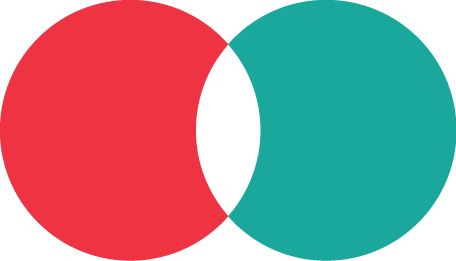 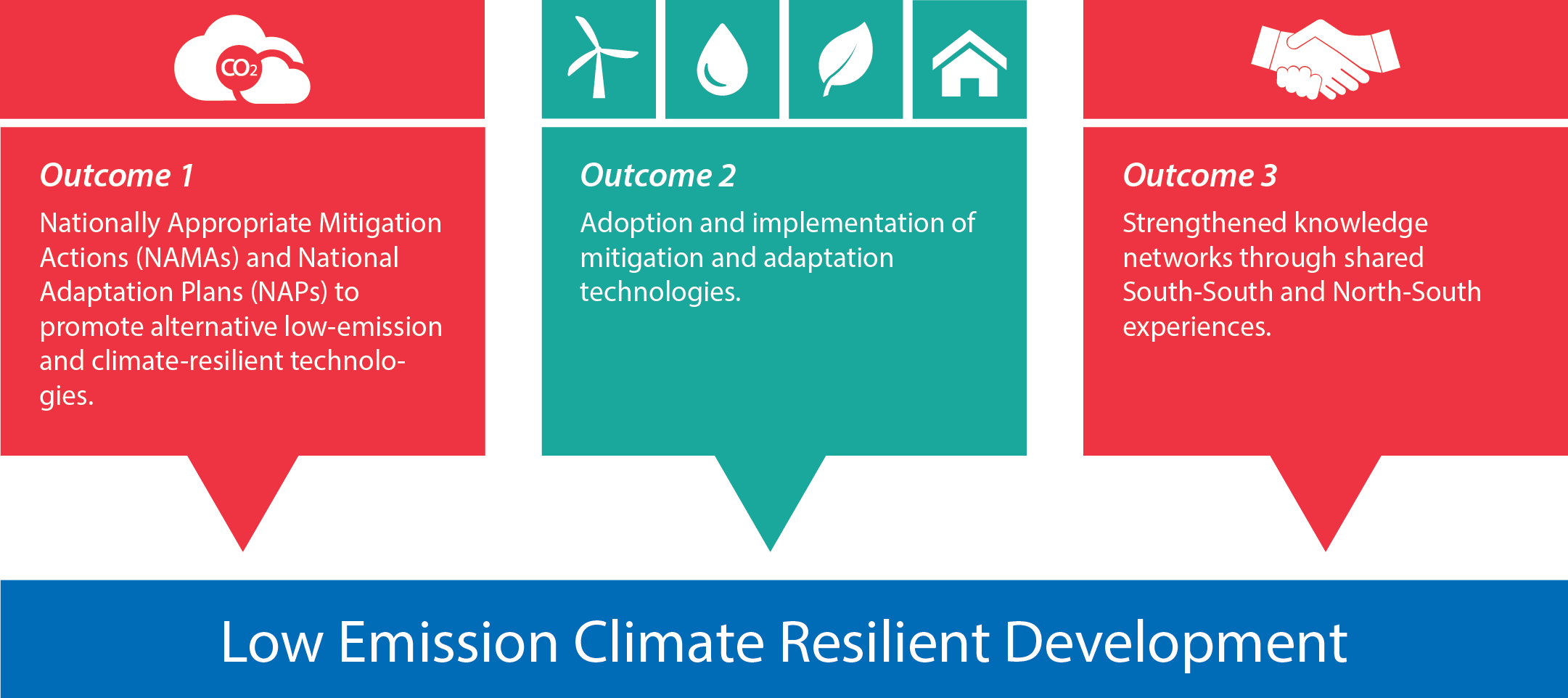 [Speaker Notes: Objectives: The Project aims to support countries in advancing the process of inclusive low-emission risk-resilient development 
by improving energy security and integrating medium to long-term planning for adaptation to climate change within, or aligned with, improved development planning and budgeting processes

In the pursuit of this objective, the initiative will support policy innovation through the development of a number of NAMAs and NAPs that will help guide Caribbean countries towards a green, low-emission and climate-resilient development pathway. 
The Project will then also support the implementation of actual technology that is both low-emission and advances climate risk management, including demonstration in the target countries.
The Project will also strengthen institutional and technical capacities in selected countries for iterative development of comprehensive NAMAs and NAPs that are country-driven, and based on existing national/subnational development priorities, strateties and processes.

Each country will be able to tailor the specific assistance it will receive as informed by its priorities and needs.]
Project Board
Beneficiary Representative
Beneficiary countries
CARICOM Secretariat 
OECS Commission
Executive/Project Director
UNDP SRO, Barbados
UNDP RBLAC Regional Hub, Panama
Development Partners
Government of Japan
Management Arrangement and the Role of Partner
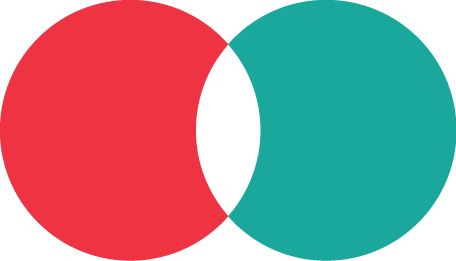 Project Organization Structure
Technical Advisory Group
 
CCCCC
CIMH
CARPHA
CANARI
CARDI
UWI
CDEMA
UNFCCC RCC
FAO
GWP-C
Project Assurance
UNDP SRO, Barbados 
UNDP RBLAC Regional Hub, Panama
Project Management Unit (UNDP Barbados)
Project Manager
Two Technical Specialists
Communications Specialist
Project Associate
UNDP Country Offices 
Belize, Barbados and the OECS, 
Guyana, Jamaica, Suriname
National Focal Points
Belize, Dominica, Grenada, Guyana, Jamaica, 
Saint Lucia, St Vincent and the Grenadines, Suriname
[Speaker Notes: I will move on the Management Arrangement and the Role of Partner]
Management Arrangement and the Role of Partner
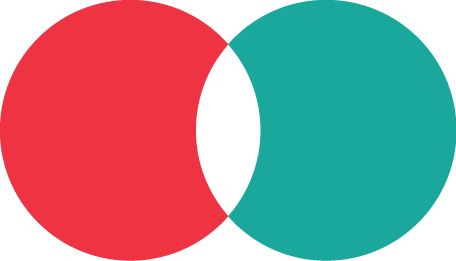 Project Management Unit
National Focal Points
[Speaker Notes: I will move on the Management Arrangement and the Role of Partner]
Management Arrangement and the Role of Partner
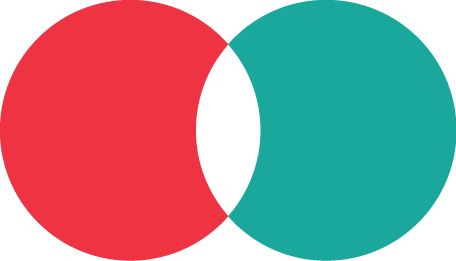 Role of UNDP Offices